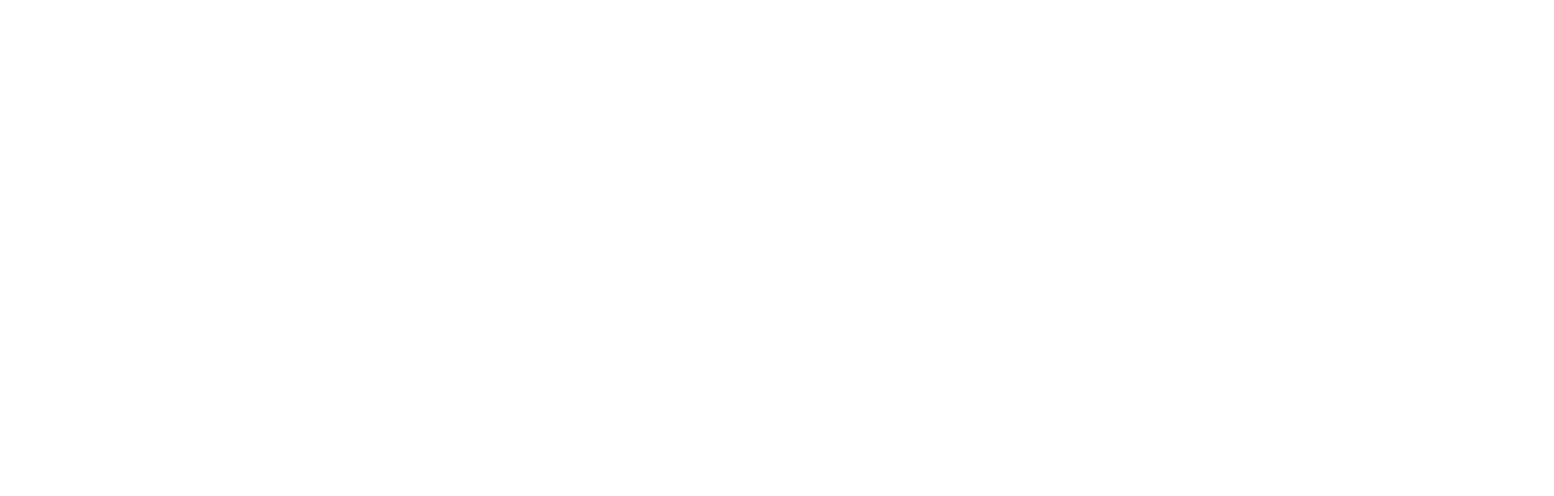 NYC Department of Youth and Community Development
Pre-Proposal Conference
September 13, 2016
Agenda
Welcome and Timeline

Pre-Qualifying and Proposal Submission

Program Expectations

Post Award Requirements 

Question and Answer Session
About DYCD
Mission: The New York City Department of Youth and Community Development (DYCD) invests in a network of community-based organizations and programs to alleviate the effects of poverty and to provide opportunities for New Yorkers and communities to flourish.
Vision: DYCD strives to improve the quality of life of New Yorkers by collaborating with local organizations and investing in the talents and assets of our communities to help them develop, grow and thrive. 
Empowering individuals, Strengthening Families, Investing in Communities
RFP Timeline
Proposal Due Date: October 6, 2016 at 2:00 pm 

Anticipated start date: July 1, 2017 

Contract term will be for three years with an option to renew for up 	to three additional years.  

Questions: RFPquestions@dycd.nyc.gov 
	Must be received by September 23, 2016.
PROGRAM SITE REQUIREMENT
It is required that your proposed program site is located in one of the eligible Community Districts (listed on page 2 of RFP)
Proposals for program sites that are not located in one of the eligible CDs will be considered non-responsive and will not be evaluated
When filling out proposal, please make sure to list the program site and ensure it’s located within one of the eligible CDs
5
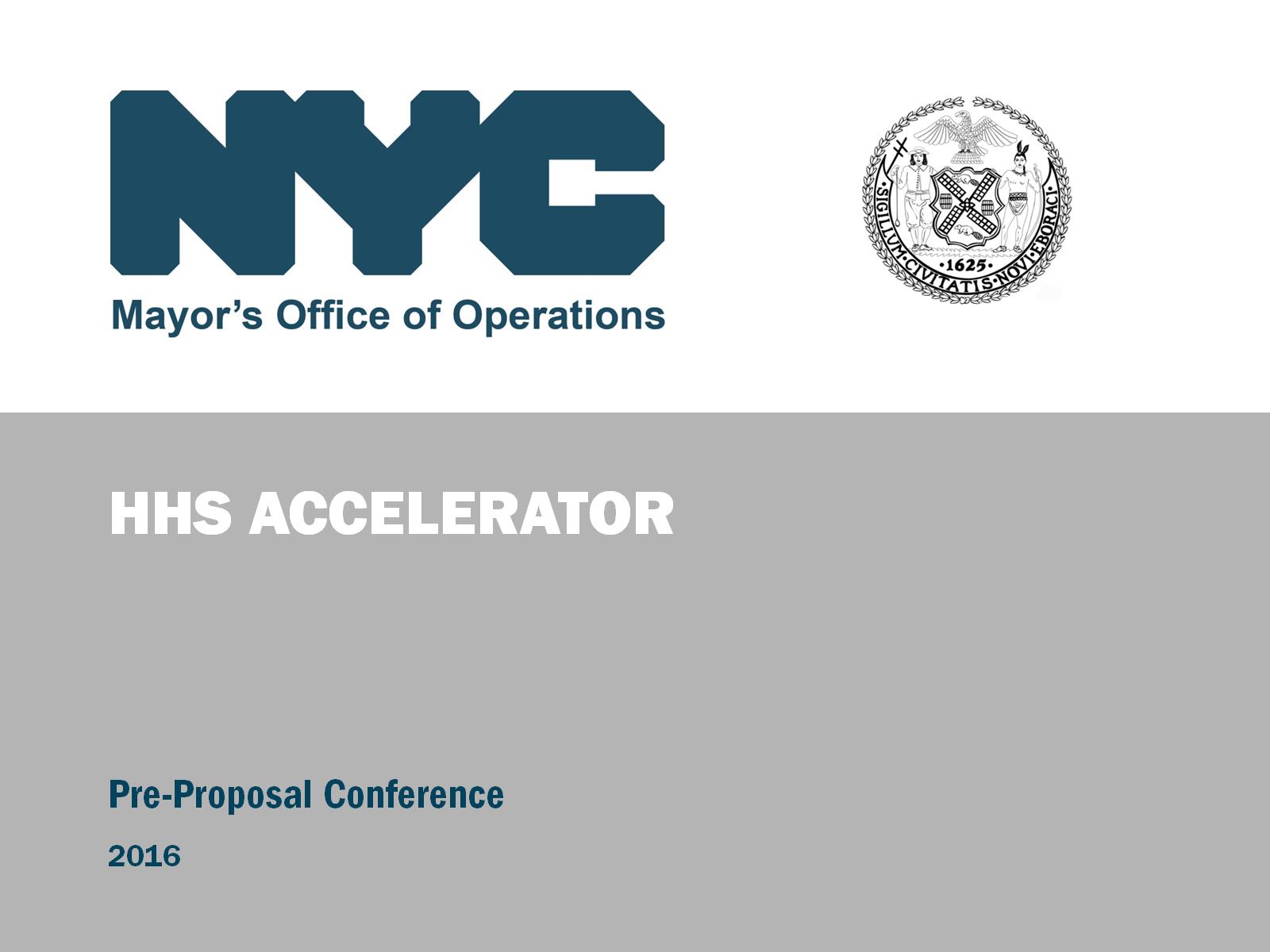 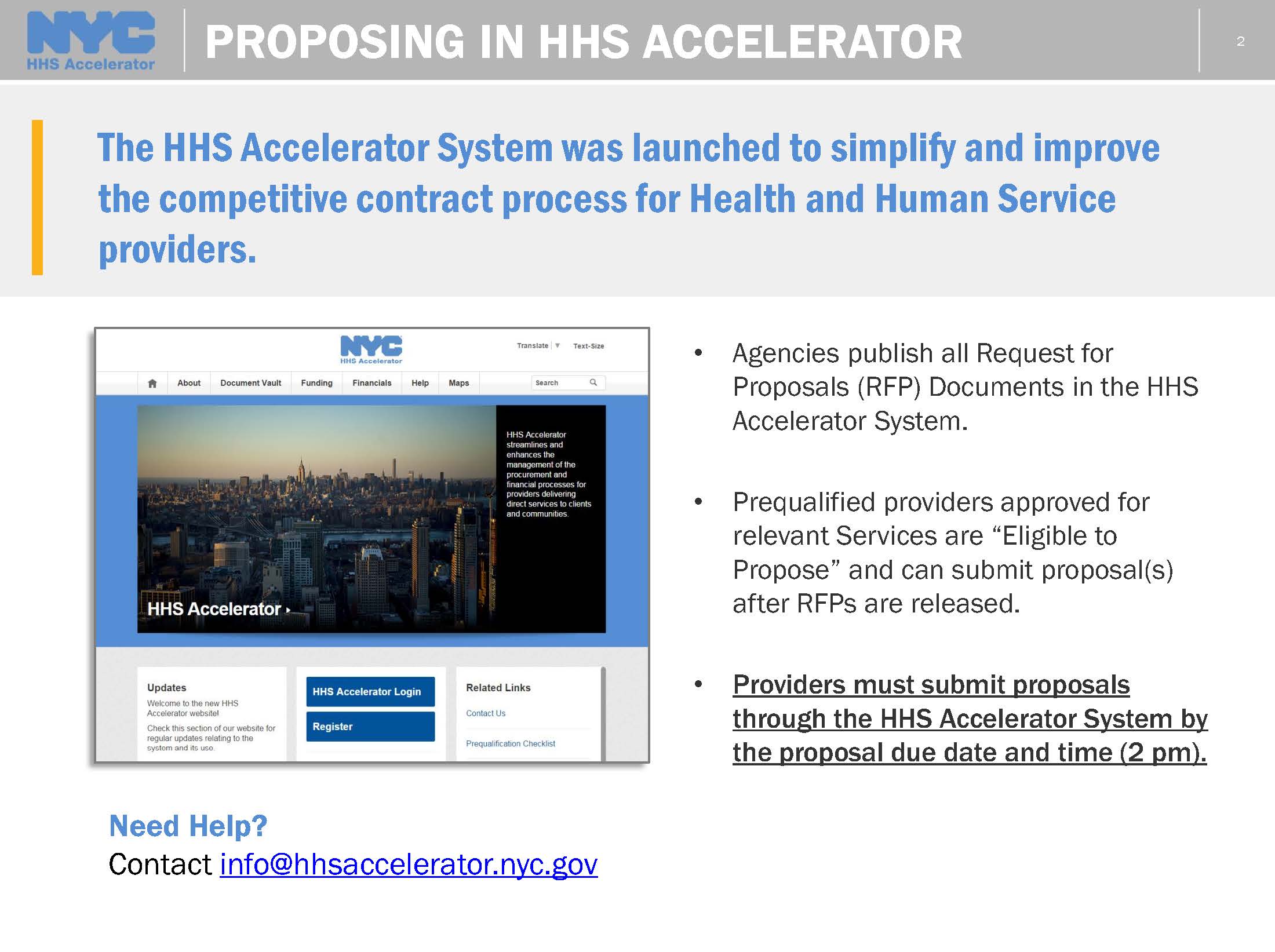 What is Comprehensive Services for Immigrant Families?
The Comprehensive Services for Immigrant Families program model reflects a strategic approach to better connect immigrant families to multiple services, promote synergy among programs and providers, and emphasize the strengths of individuals, families and communities.
[Speaker Notes: According to US Census data, NYC’s poverty rate actually increased in 2012 to 21.2% from 20.9% in 2011, with 1.7M City residents officially poor]
Program Goals
The goals of the Comprehensive Services for Immigrant Families RFP are to:

Identify the complex and multiple needs of recently-arrived immigrant families with limited English, and in partnership with other community-based organizations ensure their access to the services and benefits that help them thrive and become self-sufficient.
Program Goals
Enable the members of each enrolled family to gain the knowledge and build the self-advocacy skills needed to navigate systems that impact their lives (e.g., the education, healthcare, housing, benefits, tax, workplace, and legal and immigration systems), and address the specific challenges they face.
Program Expectations
The program will comprise two components: case management services and workshops, as follows: 

Case Management Services 
Orientation Workshop: this would provide participants with detailed information about this program as well as all DYCD programs and other City-funded programs that support immigrant families, including legal services, pre-kindergarten programs, and IDNYC (See http://www1.nyc.gov/site/idnyc/index.page).
[Speaker Notes: Specific Measureable Achievable Relevant Time-framed – goals]
Program Expectations
Comprehensive needs assessment and development and implementation of a Family Services Plan 

Each family would develop a Family Services Plan in collaboration with the case manager. The comprehensive needs assessment would identify the needs of individual family members and the Plan would set out short-term and long-term goals. The Plan would be amended in response to the changing needs of family members. Contact between the case manager and enrolled families would occur at least once every two weeks to ensure effective implementation of the Service Plan.
[Speaker Notes: Specific Measureable Achievable Relevant Time-framed – goals]
Program Expectations
Referrals: To address the multiple needs of participating families, the contractor would refer participants to other providers, including other DYCD programs and to other units of its organization as appropriate and applicable. The contractor would follow-up to establish whether the needed services were delivered and if not, why not. 

Coaching in self-advocacy skills: this would help participants learn to navigate the complex systems that affect their lives and independently access the services and benefits they need.
[Speaker Notes: Specific Measureable Achievable Relevant Time-framed – goals]
Program Expectations
Workshops
The contractor would provide 10 workshops per year for enrolled participants, selecting a minimum of five topics (5) topics from the list on pages 12 – 13 of the RFP.

Proposers should explain and justify their choice of workshop topics in terms of critical needs of families targeted by the program.
[Speaker Notes: Specific Measureable Achievable Relevant Time-framed – goals]
Program Expectations
One or more members of the enrolled family would be expected to attend a minimum of five workshops on distinct topics that match needs identified in their comprehensive needs assessment and documented in the Family Services Plan. This requirement is designed to help families gain the knowledge they need to navigate unfamiliar systems and bureaucracies, reinforce self-advocacy skills learned through coaching sessions with the case management counselor, and foster self-sufficiency and independence.
[Speaker Notes: Specific Measureable Achievable Relevant Time-framed – goals]
Program Expectations
Workshop trainers would play a key role in engaging participants and encouraging completion of the minimum number of workshops. Accordingly, the contractor would recruit experienced trainers with strong communication and facilitation skills who have knowledge of the workshop topic content.
[Speaker Notes: Specific Measureable Achievable Relevant Time-framed – goals]
Program Outcomes
Programs would track the following outcome for all participants: 
Enrolled families achieve at least 50 percent of the short-term goals identified in their Family Services Plans. 
Outcome indicator: Contractor’s case management notes and documentary proof that the needed services or benefits were received (for example, letter of acceptance showing enrollment in an educational or training program, copy of a tenancy agreement, pay stubs as evidence that a job was secured etc.).
Program Outcomes
Enrolled families gain self-advocacy skills. 
Outcome indicator: record of the “exit interview” demonstrating that participants developed self-advocacy skills.
POST AWARD REQUIREMENTS
Public Assistance Hiring Commitment Rider 

Responsibility Determination
IMPORTANT INFORMATION
NYC Liability Insurance Requirement
Commercial General Liability 
$1 million per occurrence and $2 million aggregate; 
Motor Vehicle Liability 
$5 million per occurrence, 
If applicable; 
Workers’ compensation,
An original certificate of insurance naming the City of New York, together with its officials and employees, as an additional insured. 
DYCD will not be able to proceed with processing an awarded contract until it has obtained proof of the necessary insurance coverage.
MWBEs
DYCD will be monitoring good faith efforts to utilize New York State’s certified MWBEs for the following expense categories (page 3 of RFP):
Consultants
Sub-Contractor
Vendors
Supplies
Equipment
Equipment Other
Other cost
Fiscal Agent Services
30% of expenses from this list must be performed by state-certified MWBEs
21
INFORMATION
Transcript, presentation and attendance rosters will be posted to DYCD website for viewing
Questions?
RFPquestions@dycd.nyc.gov
23
Stay in touch.
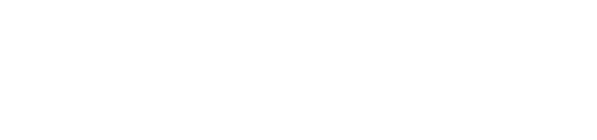 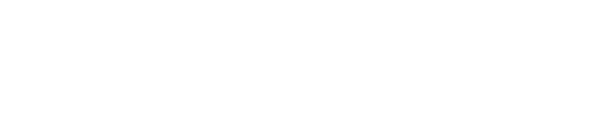 RFPquestions@dycd.nyc.gov
24